INB pg. 20
Writing Scientific Conclusions (CER):

Claim: one sentence that answers the experimental question
	
Evidence: observations/data to support the claim 
	
Reasoning: how/why the data supports the claim (includes scientific principles)
Time to Solve a Mystery!
*Think about your claim, but you do not need to write it down at this moment.
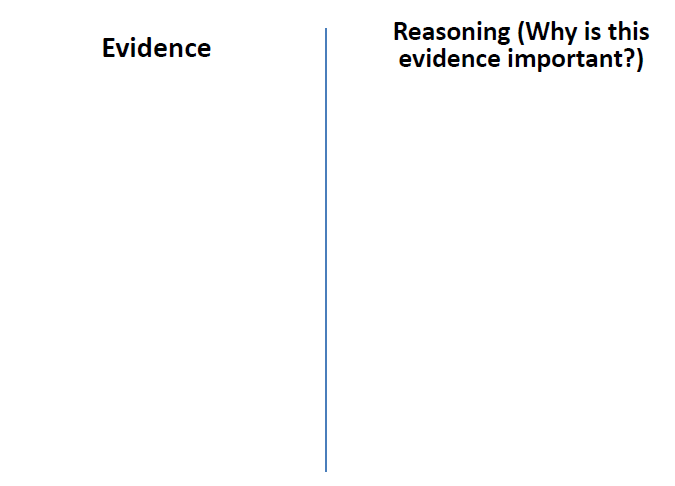 Each person: needs to draw a line down the center of their paper. Find three pieces of evidence with reasoning
INB pg. 20
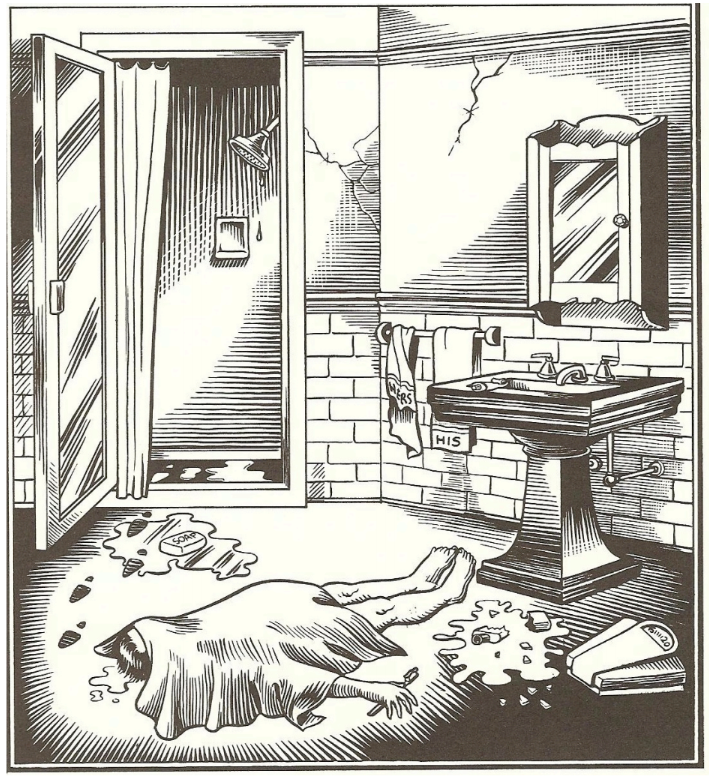 “Bathroom Blues”
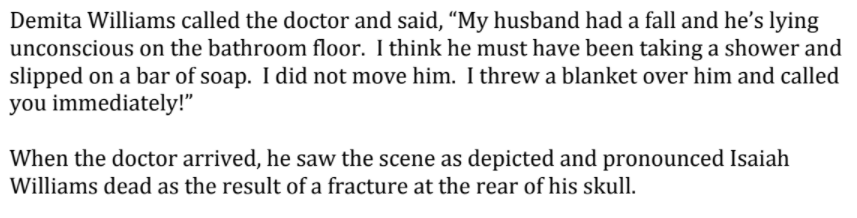 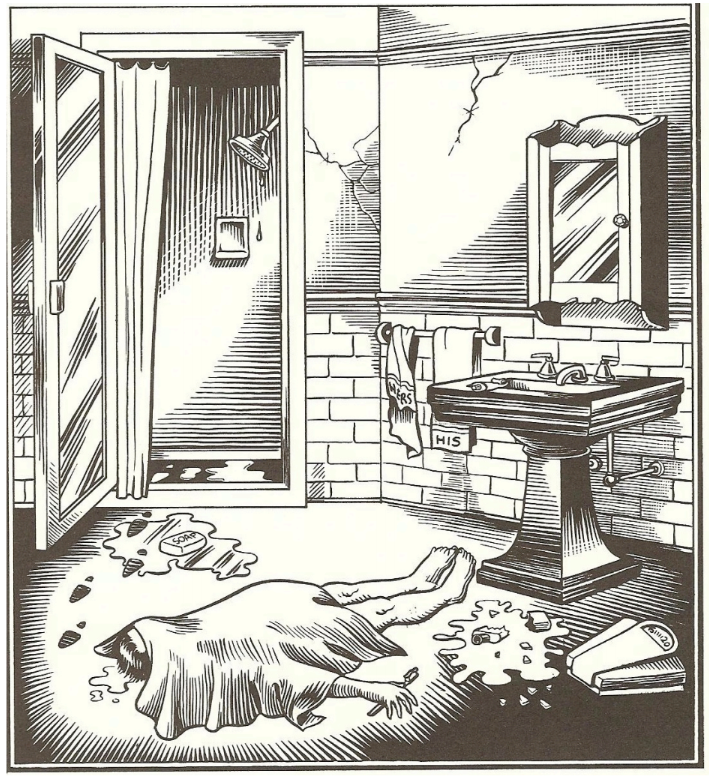 “Bathroom Blues”
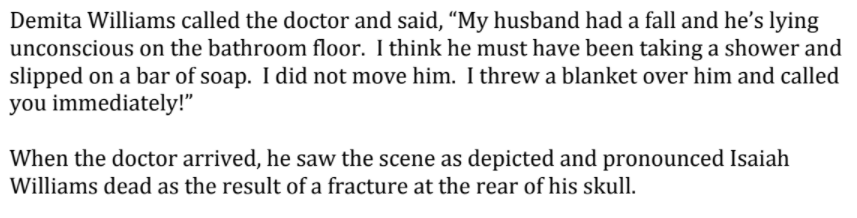 Experimental Question:
What happened in the bathroom?
On your White Board:
	-state your claim
	-create this diagram with your evidence
and reasoning. (Be prepared to share!)
	-You can add pictures too!
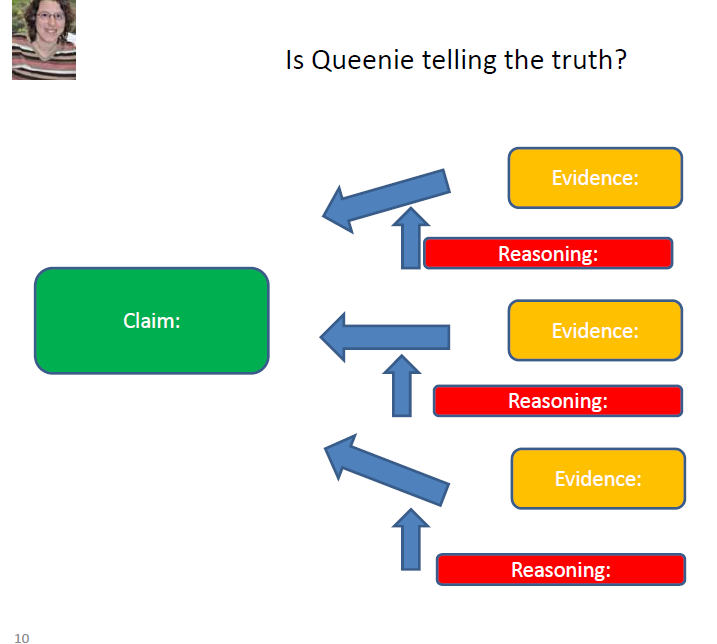 Board Meeting Protocol
Silent Review 
1st round: Each team must state a similarity or difference of their board and another teams. 
What is similarities do we see?  What do the boards have in common? What are some differences?
2nd round: Clarifying Questions
     Each team must ask another team a clarifying
question about their board.
Why did you _____________?
How did you decided ______________?
How does _________ evidence support your claim?
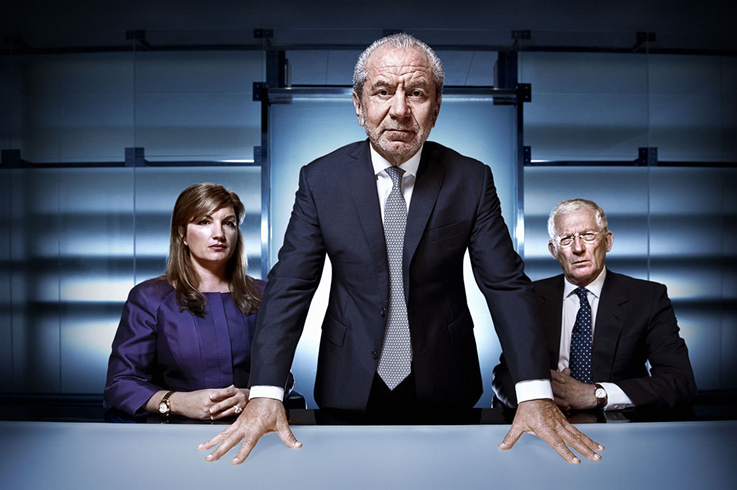 INB pg. 20
Air Pressure Demo
Question:    Why did the can crush?
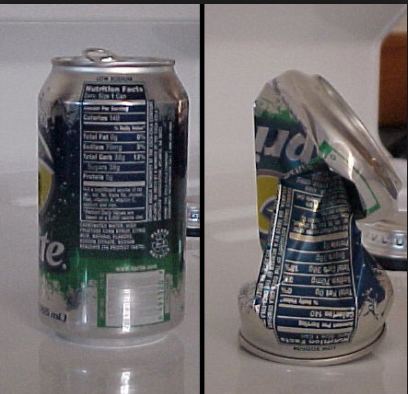 Claim: One sentence

Evidence: what did you see? What was happening to the air molecules inside & outside of the can?

Reasoning: Include a scientific principle… temperature, movement of molecules, density, pressure!
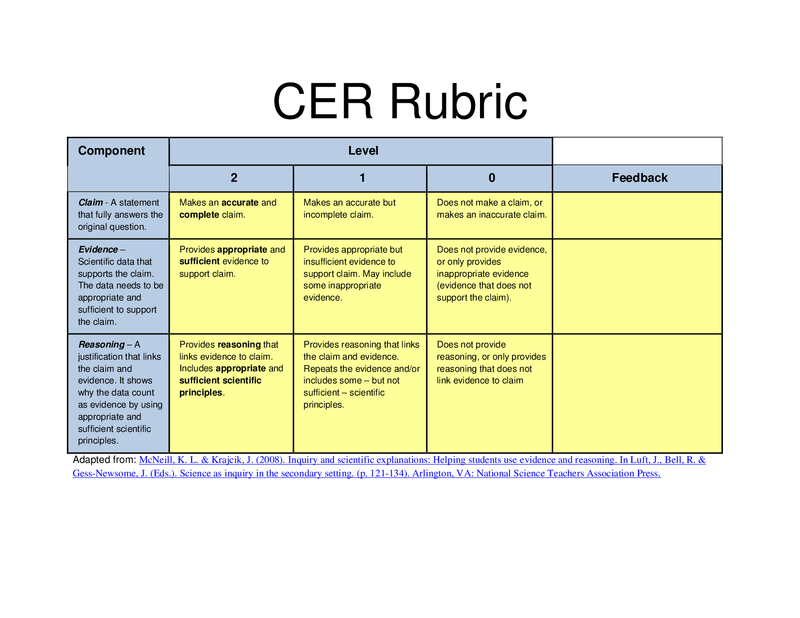